Fundraiser Food Preparation Guidance
All temporary food events are handled case by case, email Naval Medical Center Camp
Lejeune Preventive Medicine Department before routing the DD 2795, Temporary Food Event Coordinator’s application. 

Ingredients List
Complete ingredients list for each item offered needs to be available on site during the operation.
Specific quantities and/or ratios not required.
If commercial brand items are used as ingredient, the commercial name if the item is sufficient  
i.e., Oreo crumbles on top of a frosted cupcake
List: Flour, Sugar, Milk, Eggs, Oreos, Confectionary Sugar etc.
Each items offered to public shall be labeled identifying any major allergen conspicuously on the package.
  Items containing dairy, fish, tree nuts, peanuts, wheat and/or soy products
Either individual item or a notice on display shall be labeled “Home Baked” informing the patron that it was prepared off site.
Each item shall have a date and time prepared. 
The label maybe mass produced on any standard or return address label and affixed to the item for sale.
Home Baked: Item name
Contains: List Allergens/ingredients
Date and Time prepared: dd-mmm-yyyy/0800
Preparation
If items are prepared in a Private home; it must be prepared in a clean kitchen free of pets. 

Proper handwashing techniques before, during, and after items are prepared.  
Examples of when hands are to be washed:
Using Restroom
Taking out the garbage
Using phone/tablet/mobile device
Using chemicals
Handling dirty dishes
Touching face, body, and clothing
Eating, chewing, drinking or smoking
Sneezing or coughing
Handling raw meat, poultry, and fish
Touching contaminated surfaces

To avoid potential issues with cross contamination:
Clean food prep as you go
Only use clean and sanitized utensils and surfaces
Food Preparers should be aware of the three ways in which cross contamination occurs:
Person to food
Food to food
Equipment to food
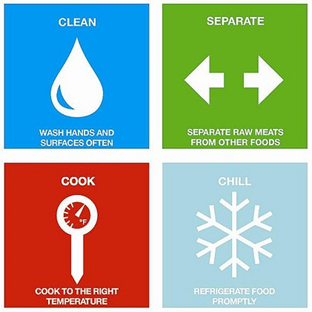 Preparation and transport
Ingredient Selection
Packaging and Transport
Package items as soon as possible after preparation and maintain proper temperatures.  
Foods to be held hot must be kept at a minimum of 135 degrees Fahrenheit
Foods to be held cold must be kept a t a minimum of 41 degrees Fahrenheit.

Ensure food is transported in food safe container.

Food items must be completely covered, wrapped, and/or packaged during transportation, storage, display, and service. 
 
Items not sold at by the end of the Event are not authorized as leftovers and shall be discarded.
Items should not contain Potentially Hazardous foods(PHF) such as dairy based cream fillings.  

When planning event, ingredients should be purchased for the specific event to guarantee wholesomeness.  

Use items purchased from reputable commercial institutions; i.e. Commissary, Supermarket, Certified Farmers Market

Never use ingredients or items past expiration date
Contact info and links
Contact info
For more information about anything in this presentation contact Preventive Medicine at 
https://nhcl-sharepoint/DPH/Pages/PreventiveMedicine.aspx

All temporary food events are handled case by case, email Naval Medical Center Camp
Lejeune Preventive Medicine Department before routing the DD 2795, Temporary Food Event Coordinator’s application, usn.lejeune.navmedcenclnc.list.nmccl-prevmed@mail.mil 

Military Food Regulations aka Tri-Service Food Code 
http://www.apd.army.mil/epubs/DR_pubs/DR_a/pdf/web/tbmed530.pdf

FDA guidance food allergens:
https://www.fda.gov/Food/IngredientsPackagingLabeling/FoodAllergens/default.htm